Chongqing University of Technology
ATAI
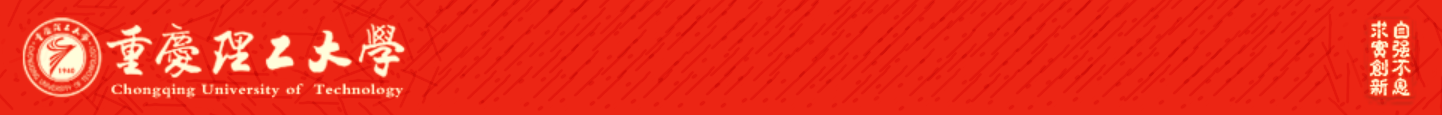 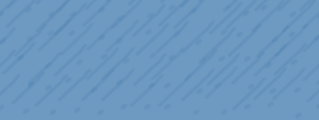 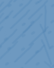 Advanced Technique of Artificial  Intelligence
Chongqing University of Technology
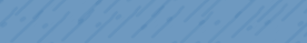 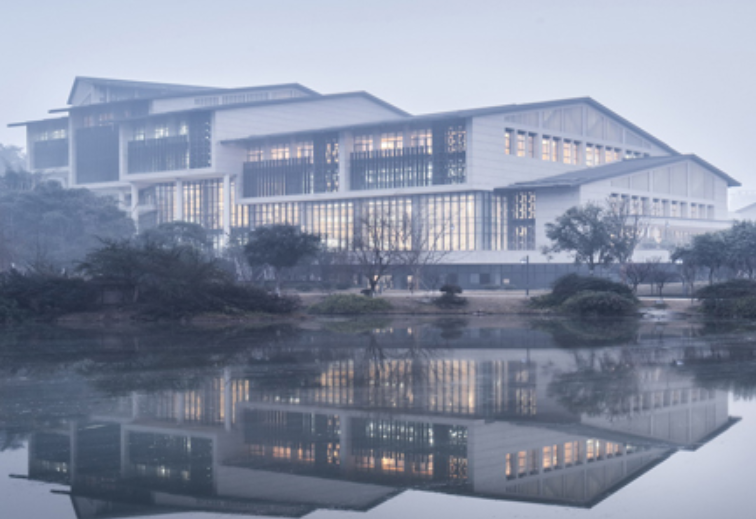 Neural News Recommendation with Attentive Multi-View Learning
International Joint Conference on Artificial Intelligence (IJCAI-2019)
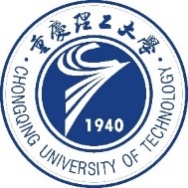 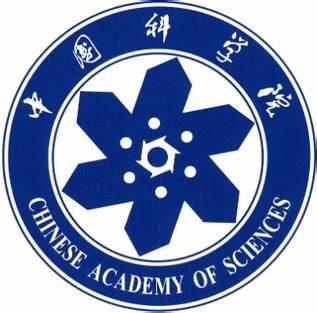 Reported by Ting Wang
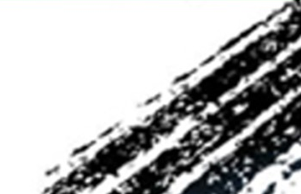 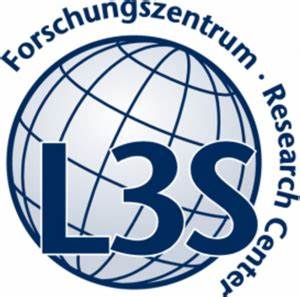 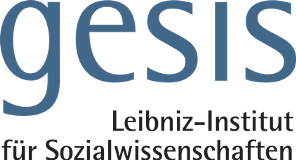 Chongqing University of Technology
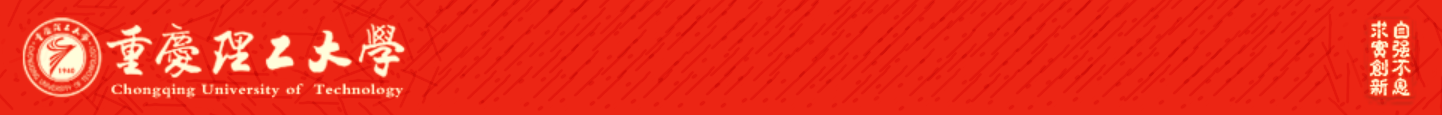 ATAI
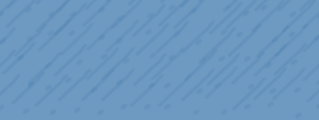 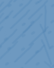 Advanced Technique of Artificial  Intelligence
Chongqing University of Technology
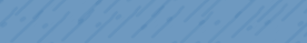 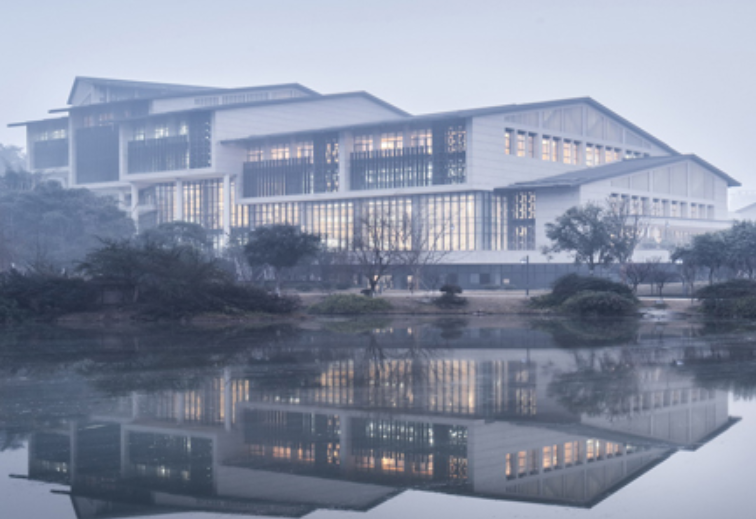 1.Introduction
2.Method
3.Experiments
4.Conclusion
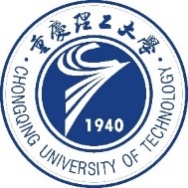 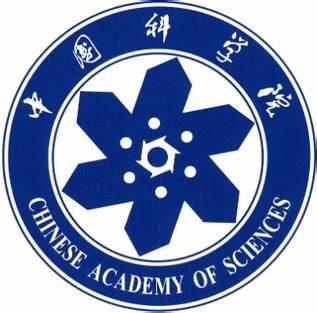 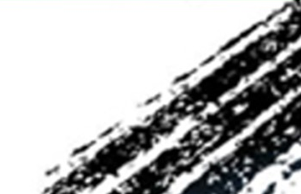 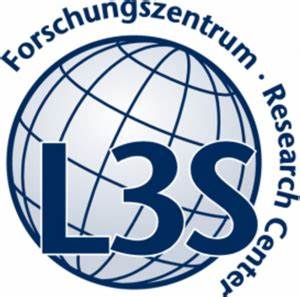 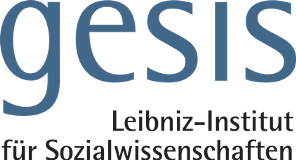 Introduction
Background:
Existing news recommendation methods usually learn these representations based on single news information.
Introduction
Motivation:
1.A news article usually contains different kinds of information.
2.Different kinds of news information have different characteristics.
3.Different words in the same news may have different importance.
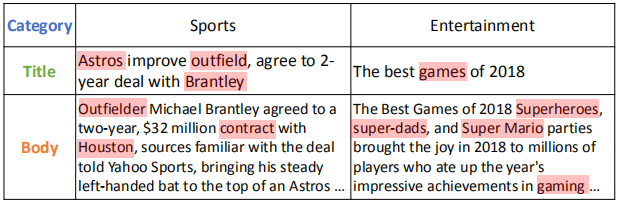 Introduction
Contribution:
1.An attentive multi-view learning model
2.Apply  word-level and view-level attention mechanism to news encoder to select important words and views.
Method
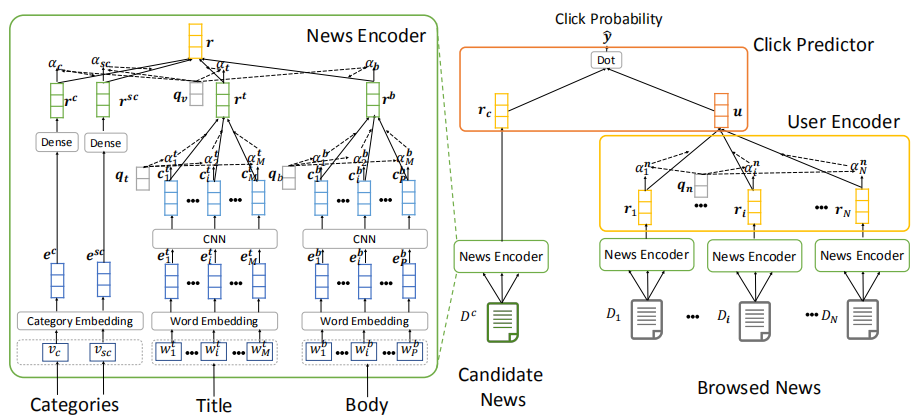 Method
view-level
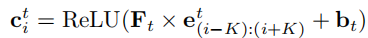 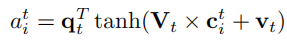 word-level
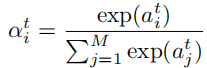 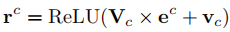 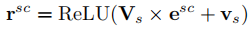 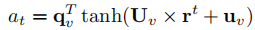 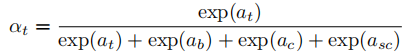 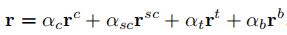 Method
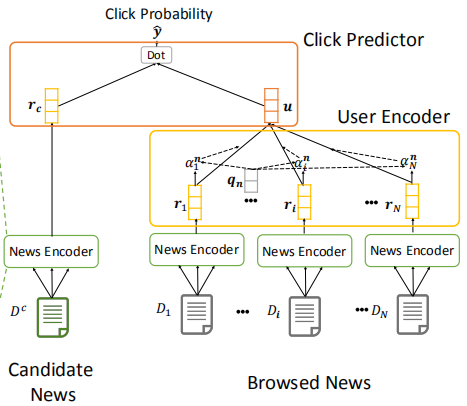 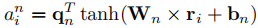 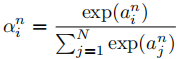 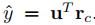 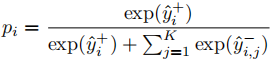 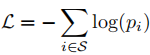 Experiments
Conclusion
The effectiveness of the multi-view learning framework and the attention networks in our approach
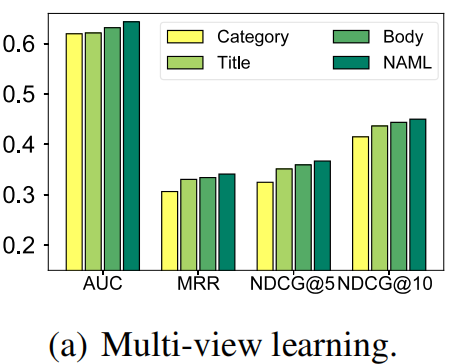 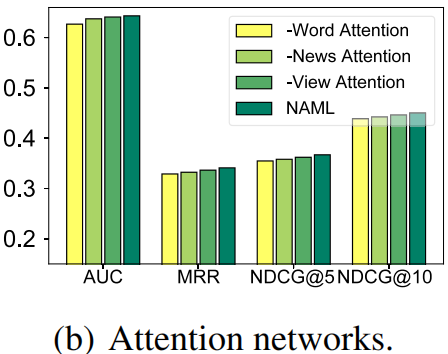 Data:
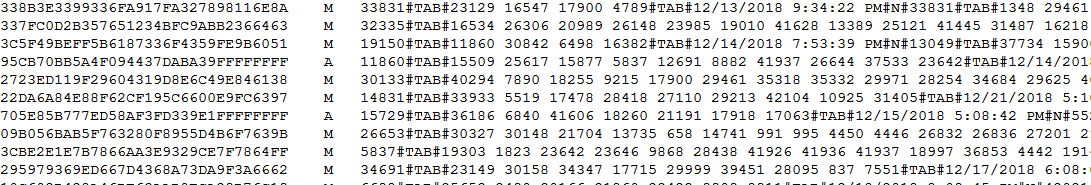 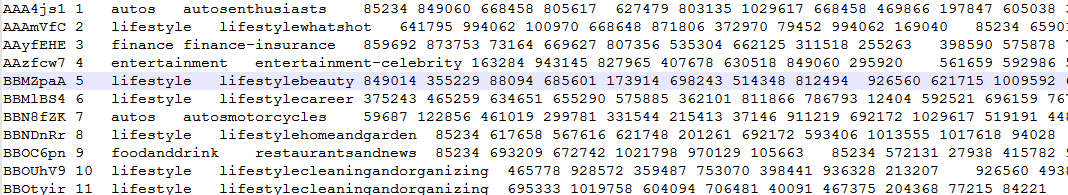 News encoder-title/body:
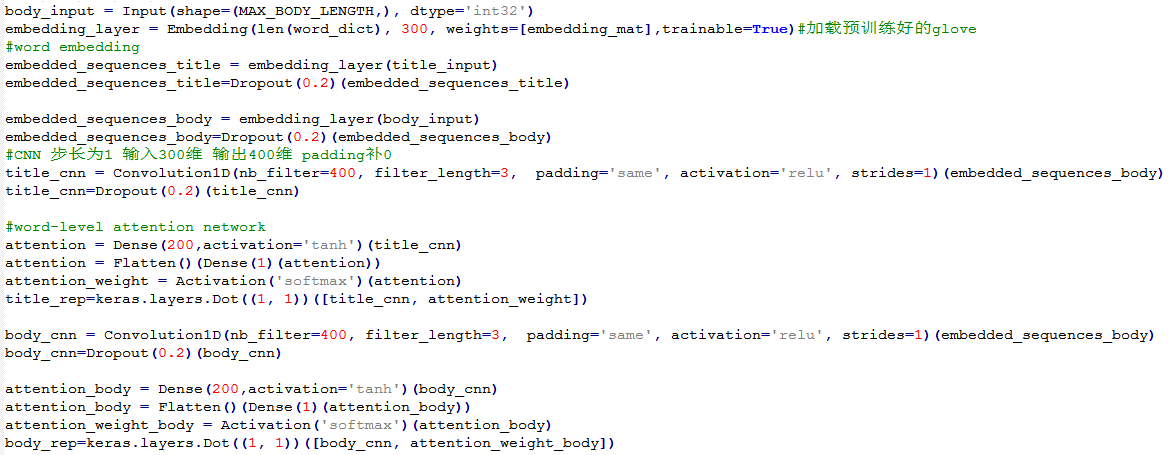 News encoder-category/subcategory:
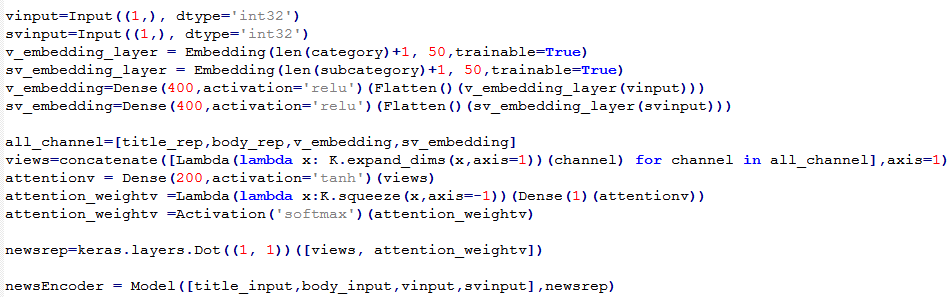 Browsed News:
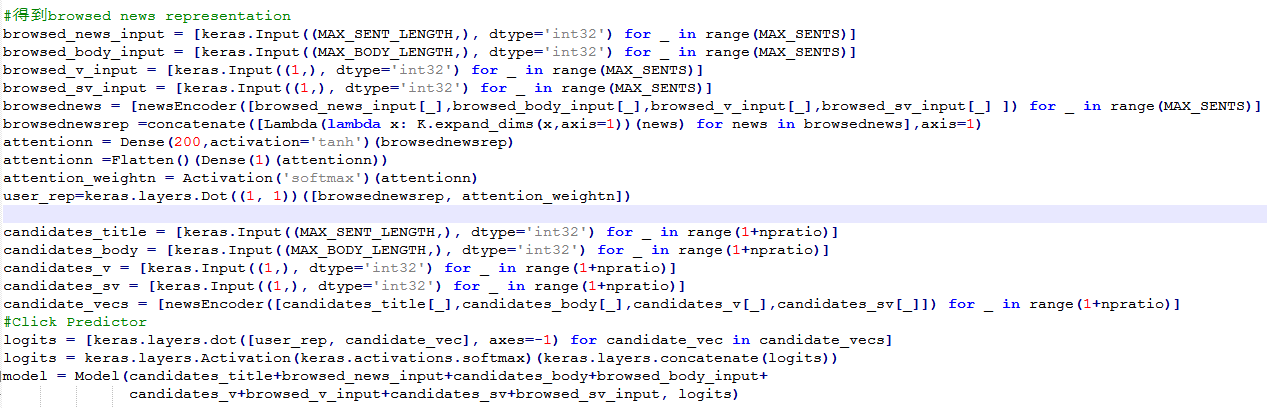 Thank you!